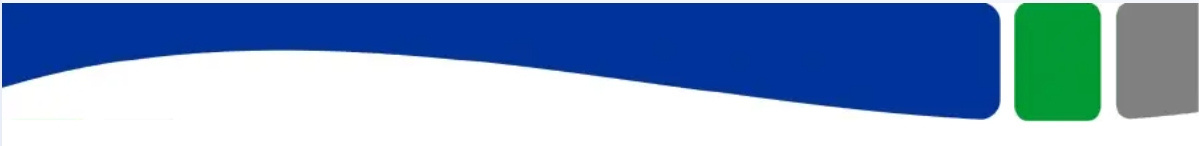 González, A. (2013). Los centros históricos latinoamericanos: estrategias de intervención, renovación y gestión. Periodo: 1980 – 2010. Recuperado de https://www.google.com/url?sa=t&rct=j&q=&esrc=s&source=web&cd=&ved=2ahUKEwizx4zv1OrzAhWWSTABHSD5AY8QFnoECAIQAQ&url=https%3A%2F%2Fupcommons.upc.edu%2Fbitstream%2Fhandle%2F2099%2F14475%2FGONZALEZ_Alejandra.pdf&usg=AOvVaw3bvlrfTOtBJuEzHPXx9fE 
UNESCO (1972). Convención sobre la Protección del Patrimonio Mundial, Cultural y Natural. Organización de la Naciones Unidas para la Educación, la Ciencia y la Cultura. Recuperado de https://culturalrights.net/es/documentos.php?=18&p=186 
________. (2010). Políticas para la creatividad. Recuperado de
 http://www.lacult.unesco.org/docc/prueba_06_largo.pdf.
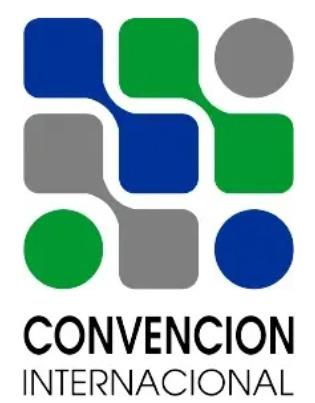 I  SIMPOSIO INTERNACIONAL DE DESARROLLO HUMANO, EQUIDAD Y JUSTICIA SOCIAL.
2021
TÍTULO: EL PATRIMONIO CULTURAL, UNA OPCIÓN PARA EL FOMENTO DE LA ECONOMÍA CREATIVA.
UCLV
Lic. Shirley Luray Thompson Llorente.  MSc. Belkis Lázara García Bello.  Lic. Daysi Llorente Pérez
1. INTRODUCCION
3. RESULTADOS Y DISCUSION
El patrimonio cultural desde hace décadas ha sido reconocido como un elemento importante para impulsar el desarrollo, por las alternativas que ofrece para la industria turística, la generación de empleos, la sensibilización de la población que refuerza el sentido de pertenencia e identidad, y la puesta en valor  a través de su gestión, la cual genera ingresos para su conservación y sostenibilidad.
Los centros históricos son espacios que cuentan con grandes valores culturales y patrimoniales, son expresiones genuinas de la creatividad de los pueblos y constituyen un recurso  vital para el desarrollo de una comunidad.
El patrimonio cultural es uno de los sectores que forman parte de la economía creativa, este término es relativamente nuevo y agrupa todas aquellas actividades en las que las ideas se transforman en bienes y servicios culturales.
La humanidad siempre ha estado vinculada a la creatividad de ella ha dependido  el surgimiento, evolución y renovación de las ciudades, estas en el marco de la economía creativa  alcanzan gran relevancia cuando son conjuntos urbanos en los cuales las actividades culturales constituyen un componente esencial para su desarrollo económico y social, además estas ciudades se destacan por su labor de renovación a partir de la preservación del patrimonio cultural.
Remedios atesora un rico patrimonio cultural material e inmaterial. Su centro histórico urbano declarado Monumento Nacional, reúne las condiciones para el fomento de la economía creativa. 
El objetivo del siguiente trabajo es presentar las potencialidades que posee  el centro histórico urbano de Remedios para el fomento de la economía creativa y la proposición de acciones para alcanzar este fin, cuya ejecución reportaría resultados económicos, sociales, culturales y ambientales
El centro histórico urbano de Remedios posee edificaciones  de alto valor patrimonial con grado de protección I, así como el 78% del total de los bienes muebles registrado en la ciudad, en él se encuentran enclavadas 12 instituciones culturales y  10 instalaciones hoteleras, y se desarrollan los acontecimientos sociales y culturales más relevantes del municipio, dentro de ellos Las Ferias de San Juan  dedicadas a la fundación de la villa y a su santo patrón San Juan Bautista, y Las Parrandas, declaradas Patrimonio Cultural Inmaterial de la Humanidad. en el año 2018.
En la ciudad ejercen la actividad de  micro hotelería familiar un total de 69 arrendadores, ubicados la gran mayoría en el centro histórico, una potencialidad aprovechada en función de brindar  alojamiento en un ambiente relacionado con la historia y cultura local. El centro histórico tiene un espacio para el comercio de la artesanía denominado Plaza de los Artesanos donde concurren emprendedores locales que realizan esta actividad como parte del trabajo por cuenta propia.
A partir de los valores culturales y sociales que atesora  el centro histórico urbano de Remedios, además de constituir este un destino turístico en la región se elaboró una propuesta de 32 acciones  a implementar  para el fomento de la economía creativa.  
Con la implementación de estas acciones se obtendrían resultados económicos, sociales, culturales y ambientales, en beneficio de la población residente.
Con esta propuesta, además, de fomentar la economía creativa y contribuir al desarrollo local del territorio, se está en consonancia con la política de desarrollo económico, social y cultural de país al promover la salvaguardia del patrimonio cultural, la defensa de la identidad nacional y local, potenciar la creación artística, la satisfacción de las necesidades materiales y espirituales y el fortalecimiento de los valores en la sociedad.
2. METODOLOGIA
4. CONCLUSIONES
En la presente investigación se utilizaron los métodos teóricos: histórico- lógico,  analítico- sintético e inductivo-deductivo para conocer los antecedentes relacionados con el tema,  analizar las diferentes fuentes de información y llegar a conclusiones,
Del  nivel empírico: el análisis de documentos y la observación en aras de obtener información directa relacionada con el tema de investigación. 
Se realizaron intercambios con actores de la ciudad.
El patrimonio cultural y los centros históricos como parte de él, constituyen recursos de vital importancia para el desarrollo de las comunidades, de allí que se deban promover acciones para su adecuada gestión, siendo una de ellas el fomento de la economía creativa a partir de la oferta articulada de bienes, actividades y servicios culturales que involucren a los gobiernos y los sectores de la sociedad civil.
El centro histórico urbano de Remedios atesora edificaciones de alto valor patrimonial, es el escenario donde tienen lugar grandes fiestas tradicionales, en el se encuentran enclavadas varias instituciones culturales e instalaciones turísticas, desarrollan sus actividades un significativo número de trabajadores por cuenta propia vinculados al arrendamiento y la artesanía, condiciones que constituyen potencialidades para el fomento de la economía creativa.
Las acciones propuestas para el fomento de la economía creativa en el centro histórico urbano de Remedios son amplias y diversificadas, comprenden la participación de decisores locales, especialistas de las instituciones culturales, trabajadores del turismo, cuentapropistas  y artistas locales, y tributan a la obtención de resultados económicos, culturales, sociales y ambientales para beneficio del territorio.
5. REFERENCIAS BIBLIOGRÁFICAS
Benavante, J. M., & Grazzi, M. (2017). Políticas públicas para la creatividad y la innovación: Impulsando la economía naranja en América Latina y el Caribe. Recuperado de https://publications.iadb.org/publications/spanish/document/Pol%C3%ADticas-p%C3%BAblicas-para-la-creatividad-y-la-innovaci%C3%B3n-Impulsando-la-econom%C3%ADa-naranja-en-Am%C3%A9rica-Latina-y-el-Caribe.pdf 
Buitrago, F., & Duque, I. (2013). La economía naranja una oportunidad infinita. Recuperado de https://publications.iadb.org/publications/spanish/document/La-Econom%C3%ADa-Naranja-Una-oportunidad-infinita.pdf 
Ghelfi, D. (2005). El motor de la creatividad en la economía creativa: entrevista a John Howkin. Recuperado de https://es.scribd.com/document/54733398/
González, A. (2013). Los centros históricos latinoamericanos: estrategias de intervención, renovación y gestión. Periodo: 1980 – 2010. Recuperado de https://www.google.com/url?sa=t&rct=j&q=&esrc=s&source=web&cd=&ved=2ahUKEwizx4zv1OrzAhWWSTABHSD5AY8QFnoECAIQAQ&url=https%3A%2F%2Fupcommons.upc.edu%2Fbitstream%2Fhandle%2F2099%2F14475%2FGONZALEZ_Alejandra.pdf&usg=AOvVaw3bvlrfTOtBJuEzHPXx9fE 
UNESCO (1972). Convención sobre la Protección del Patrimonio Mundial, Cultural y Natural. Organización de la Naciones Unidas para la Educación, la Ciencia y la Cultura. Recuperado de https://culturalrights.net/es/documentos.php?=18&p=186 
________. (2010). Políticas para la creatividad. Recuperado de
 http://www.lacult.unesco.org/docc/prueba_06_largo.pdf.
AGRADECIMIENTOS Y CONTACTO
A la Oficina del Conservador de San Juan de los Remedios..
Teléfonos: 42396329 y 42396170.
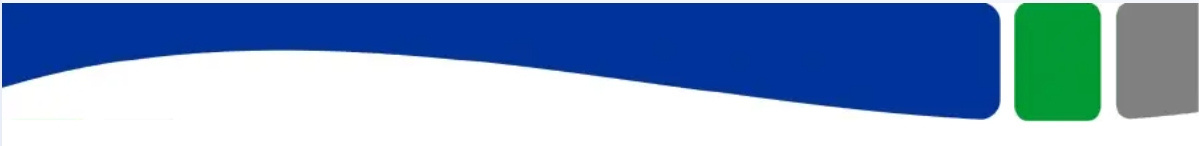